Upptakt, säsongen 23/24
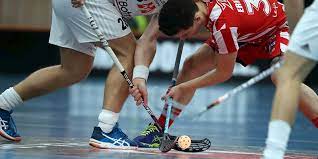 Ledarträff 220830
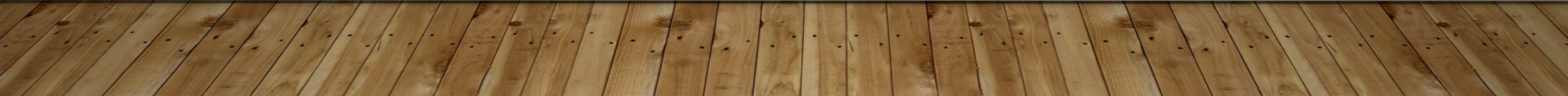 DAGENS AGENDA
Innebandysektionen, nya sektionsmedlemmar
Nyanställd i föreningen, Barn och Ungdomsutvecklare
Information av Per från förbundet
Utomhussarg/Halltider
Arbeten under säsongen
Föräldrarepresentanter/Spelarråd
Målvaktsträningar
Parainnebandy
Serieträffar
Utdrag ur belastningsregistret
Medlems- och träningsavgifter, 3 träningar
Utbildningar/Knäkontroll/Schysst lag, match och förebild.
Dokument att skriva under för alla ledare
Cuper
Övrigt
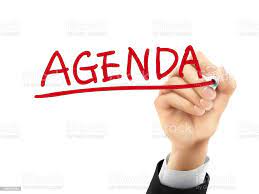 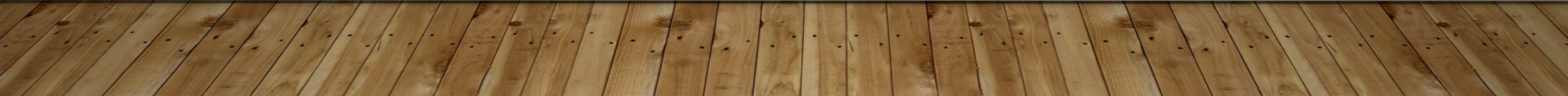 Innebandysektionen
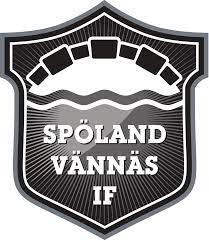 Stina Thysell Persson- Ordförande
Katarina  Eriksson– Sekreterare
Peter Albinsson
Jesper Sydlén
Catarina Roos
Maud Mukkala
Daniel Wiklund
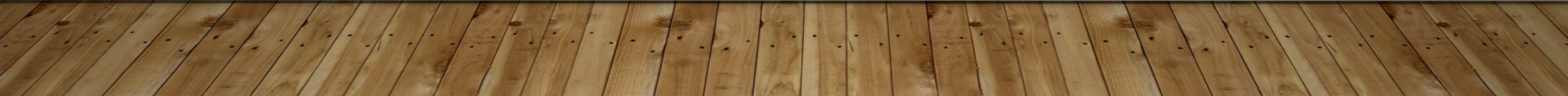 Barn- och Ungdomsutvecklare anställd till svif
Joakim Eriksson- Börjar 18/9.
iNFORMATION AV Per oSCARSSON- Västerbottens Innebandyförbund
Vad gör man på förbundet?
Vilka jobbar på förbundet?
Ansvarsområden
Hemsidan: Västerbottens Innebandyförbund
Utbildningar under hösten- Ev licens av  ledare.
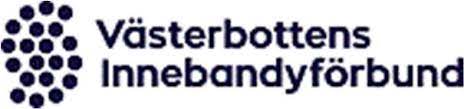 Lagansvariga från sektionen
Stina- Herrlaget, F09/10, Målvaktsträning & Parainnebandy
Katarina – Dam.utv, P10/11, Målvaktsträning & Parainnebandy
Peter – F11, F13, P15
Catarina – F12, F14, F15
Maud –Herr utv/p08/09, P13, F16
Daniel- P12, P14, P16
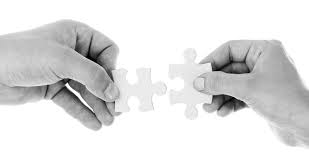 UTOMHUSSARG är uppsatt på kortsida vid konstgräsplan
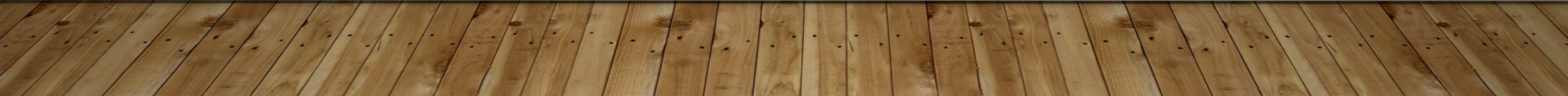 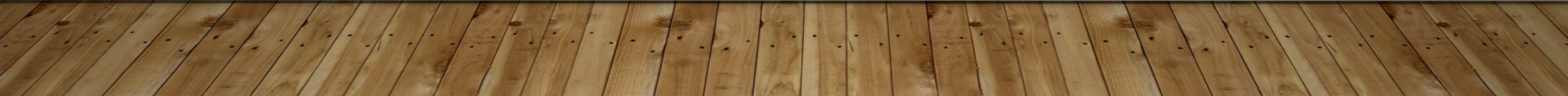 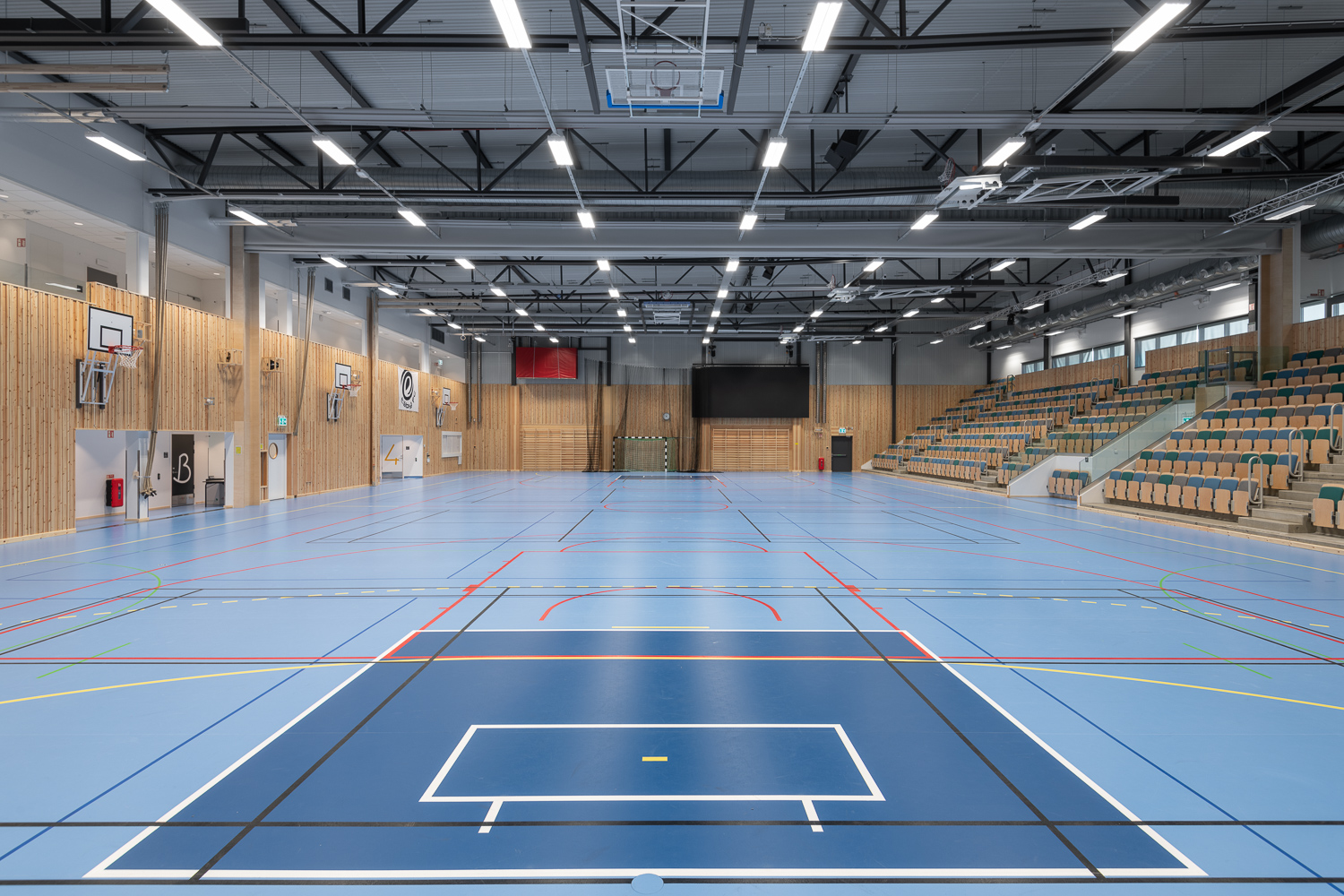 Halltider
Börjar gälla from 1/9.
Finns utlagda på sektionens sida på laget.se.
När det är lov, avboka tider om ni inte tränar.
Se till att ställ tillbaka material där ni tog det.
Nya skåp på Hammarhallen, kod
Arbeten under säsongen
Packa på ICA- senior
Storbingo- Herrlaget, Herrar utveckling
3 bingolotter/spelare till uppesittarkvällen
Förhoppningsvis Rallyt
Söndagsbingo, tiderna kommer snart
Uppstart, - Herrutveckling och damutveckling
1 Vännäshäfte/spelare
Föräldrarepresentanter/Spelarråd
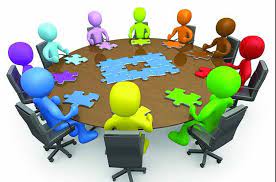 2 träffar/Säsong
Första träffen är: 1/10, 19.00 på Hammarhallen
Skicka mejl med namn, mobil och mejladress på den som representerar ert lag till Stina.
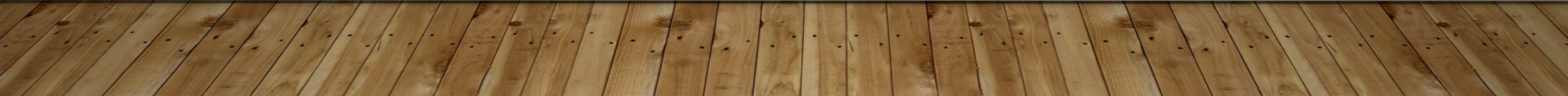 Målvaktsträningar
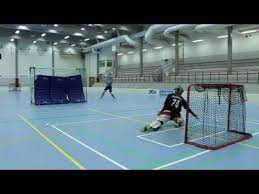 Mikael Fransson är målvaktstränare.
Viktigt att ni ledare kommer dit för att få inspiration 
Liljahallen 18.00-19.00
Datum:
Yngre: 17/10, 7/11 & 5/12
Äldre: 26/9, 24/10 & 21/11
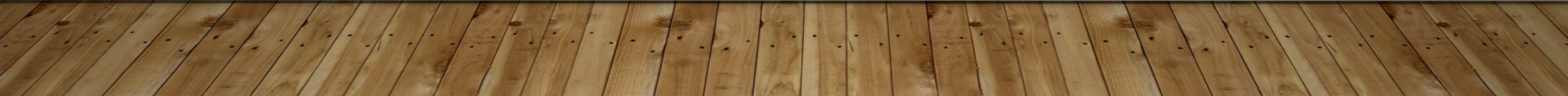 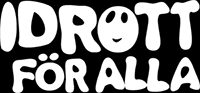 Parainnebandy
Uppstart 230919, Liljahallen 18.00-19.00. Tränare: Nils Lindström MFL.
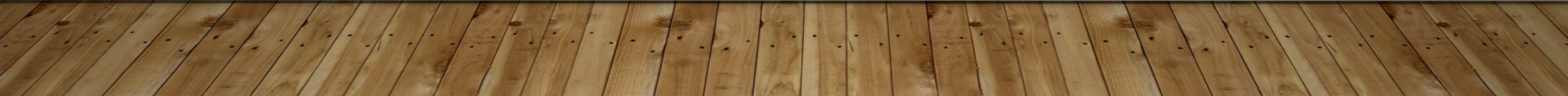 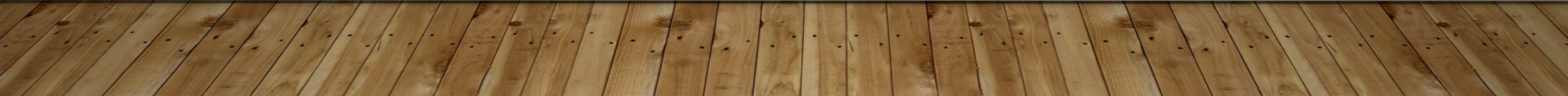 Serieträffar, digitala, obligatoriska
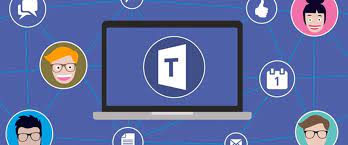 Röd och Blå nivå – 3/10 19.00
Grön nivå – 10/10, 18.30
Kommer ske digitalt via Teams.
Röd och Blå startar serierna 21-22/10
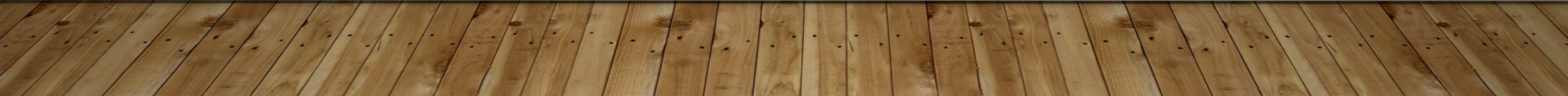 Utdrag ur belastningsregistret
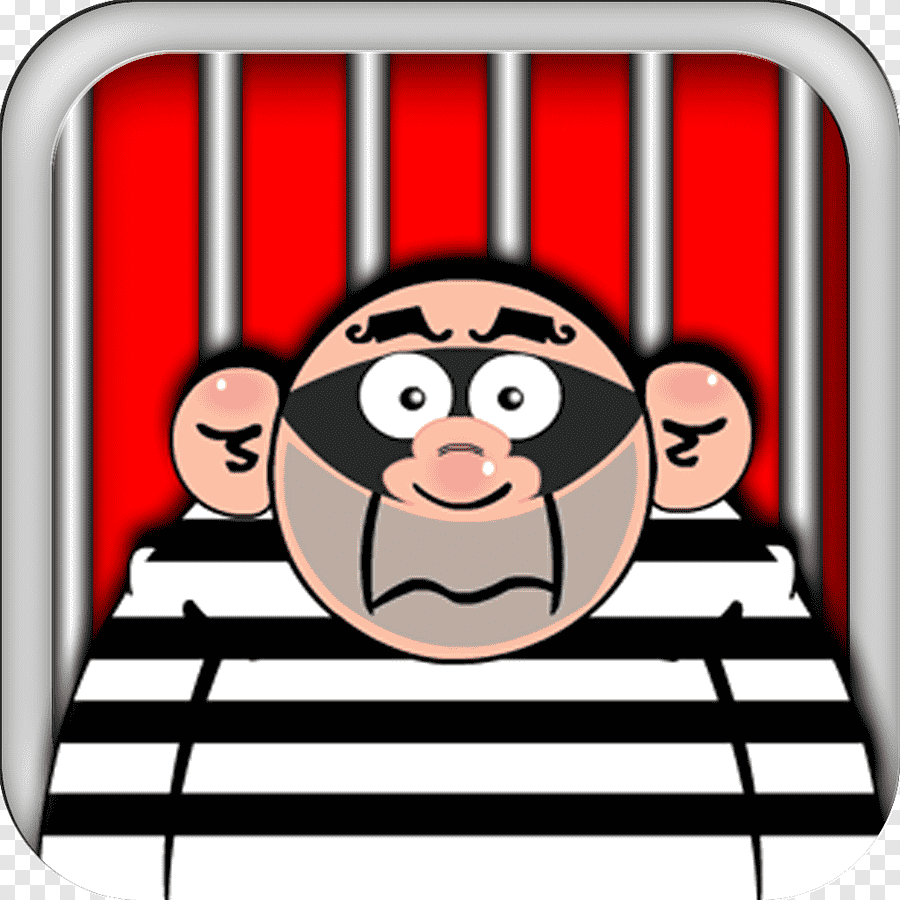 Lämnas till kansliet så fort som möjligt.
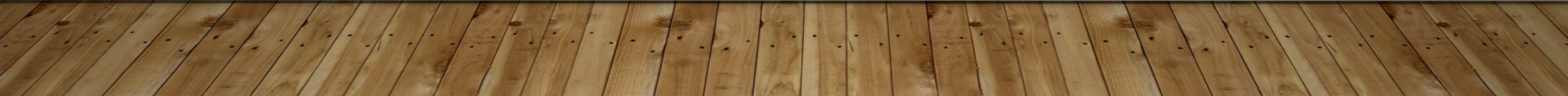 Medlems-och träningsavgifter
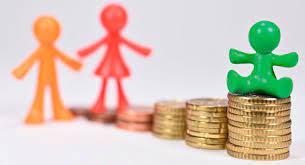 Efter 3 prova på träningar  ska medlems och träningsavgiften betalas.
Ingen spelare licenseras om inte avgifterna är betalda.
Information hur mycket kostnader är finns på laget.se eller ring kansliet.
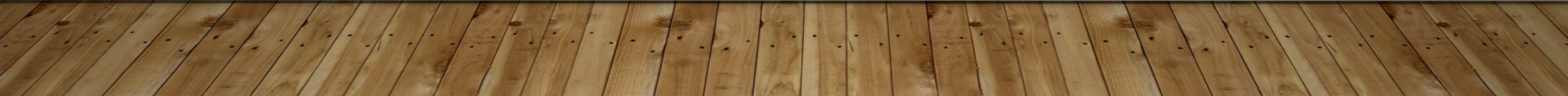 Utbildningar ht 23
HLR för ledare, Hammarhallen 10/9 18.00-21.00 (Anmälningslänk skickas, max 20 st)
Grundutbildning barn/unga
21/9 18-22 (Teg), 19/10 18-22 (Teg)
Föreläsning:  Ätstörningar, bemötande och hälsosamt ledarskap inom idrotten. 26/9 19.00 -21.00
Steg 1 Grön Torsdag 9/11 18.00-22.00 &l lördag 11/11 9-13
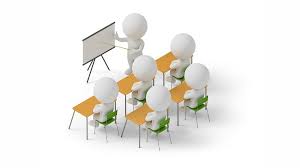 KNÄKONTROLL
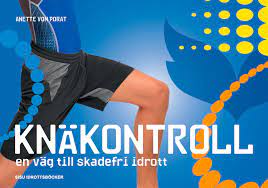 Oerhört viktigt!!
Alla lag får ett häfte.
Bör göras vid varje träning.
Matrial att ladda ner finns på Västerbottens Innebandyförbunds hemsida.
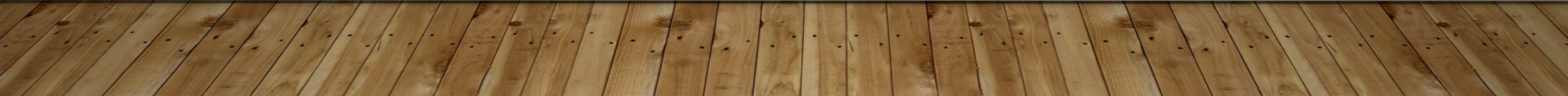 Utveckla laget
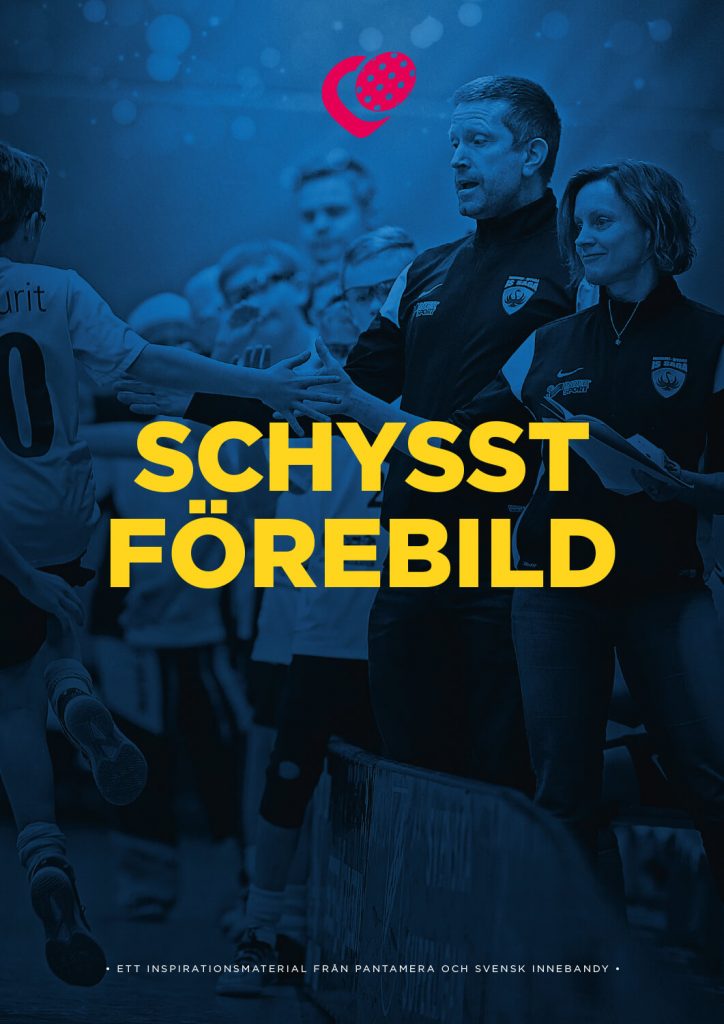 Schysst lag
Schysst match
Schysst förbild

Att jobba med från f/p11 och uppåt
Utvärderingar kommer ske med spelarna efter säsongens slut.
Material delas ut till lagen.
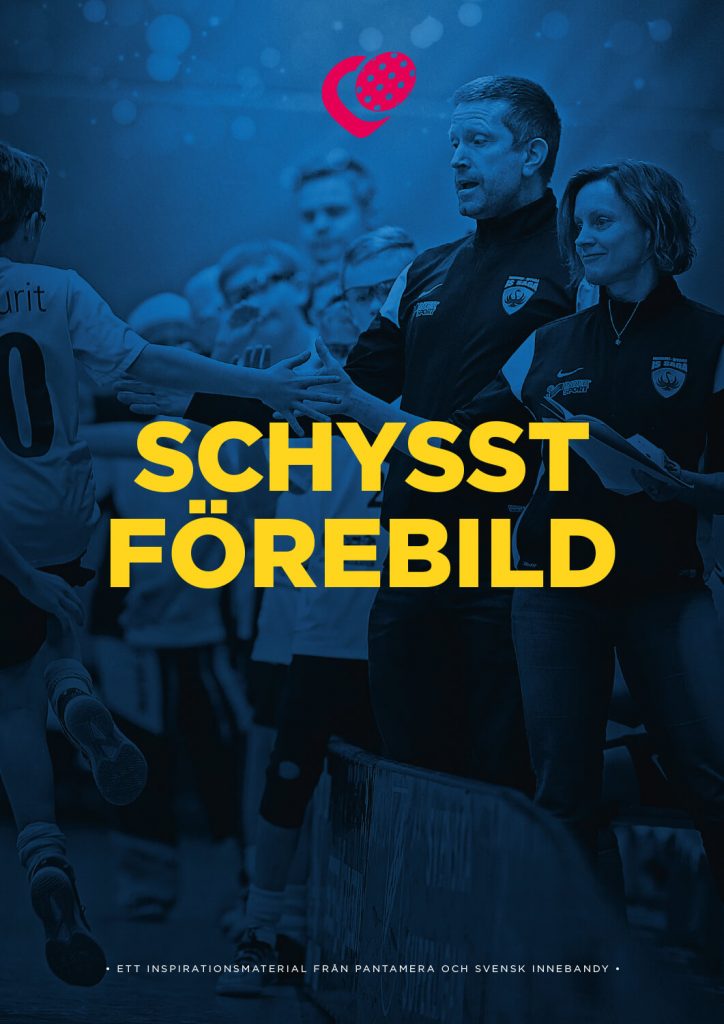 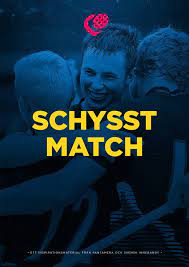 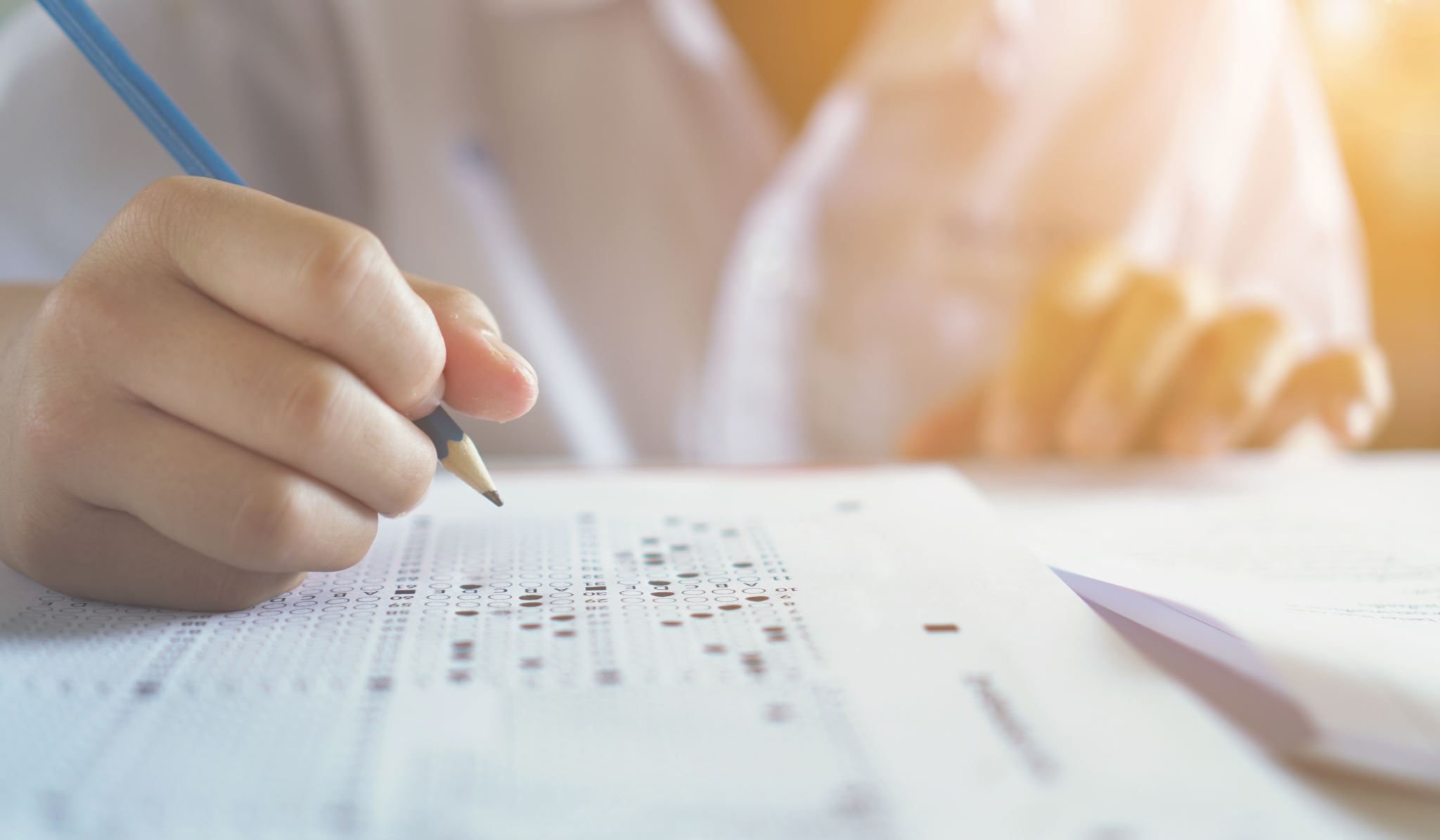 DOKUMENT ATT SKRIVA UNDER-angående din roll som representant och ledare I SVIF
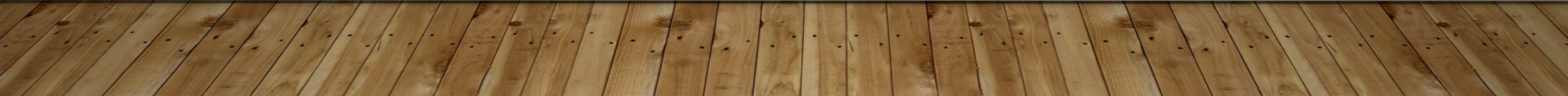 cuper
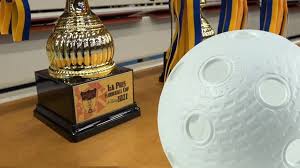 Bidrag från föreningen med 1000 kr/lag.
Vid frågor gällande cuper går det bra att prata med Maud.
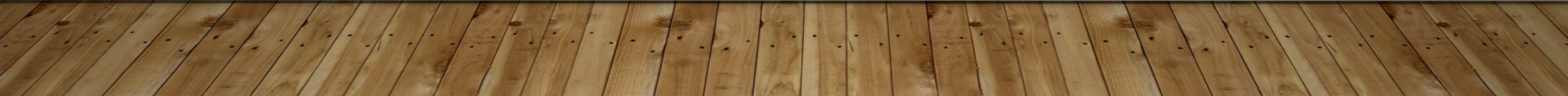 Övrigt att komma ihåg!
Om nya ledare tillkommer eller om någon slutar - meddela Stina via mejl
Se till att ha det snyggt i förråden och ta inte med er grejer därifrån.
Lämna hallen i gott skick, fick många klagomål förra säsongen.
Stödfond
Håll laget.se uppdaterat med träningar, matcher mm
Lämna in material i tid och tvättat!
Uppstart f16 1/10 & 15/10
Mixcup 8/10
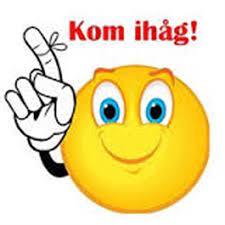 Yngsta lagen eller de som behöver…
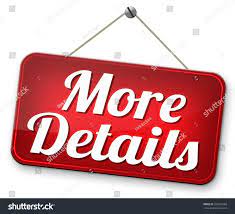 Info om laget.se
Info om IBIS
Tack för idag
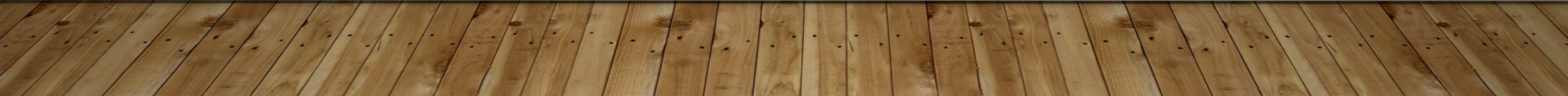 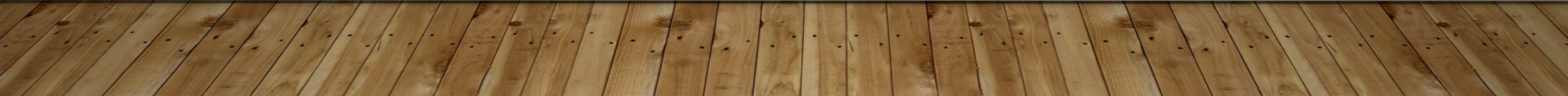